Stop the zombies! Prepositions
Start
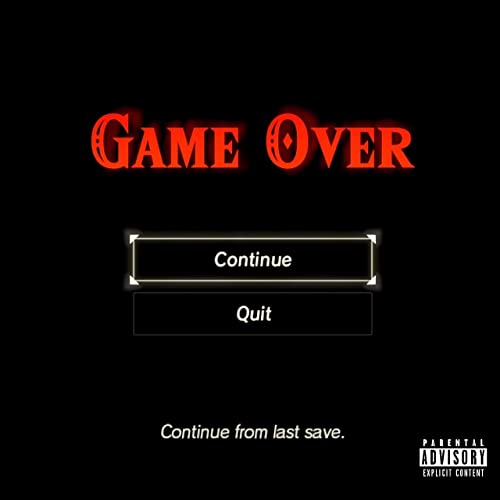 Shoot the zombie running across the room!
Next!
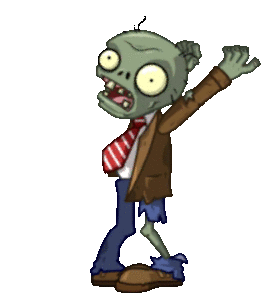 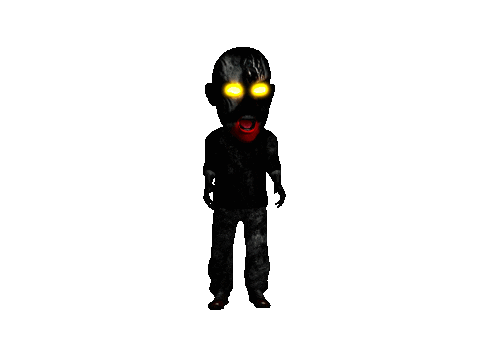 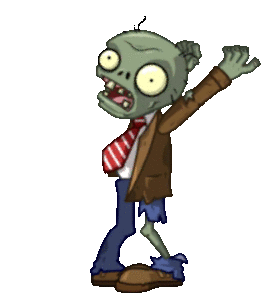 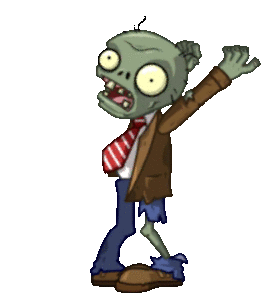 Shoot the zombie coming out of  the coffin!
Next!
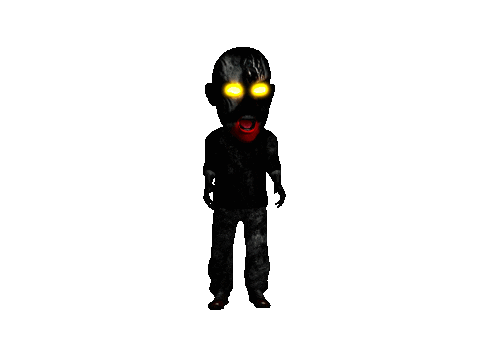 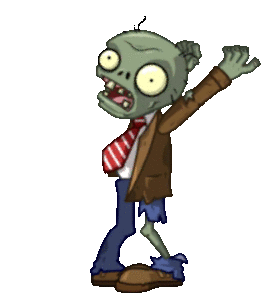 Shoot the zombie spinning around in the middle of the room!
Next!
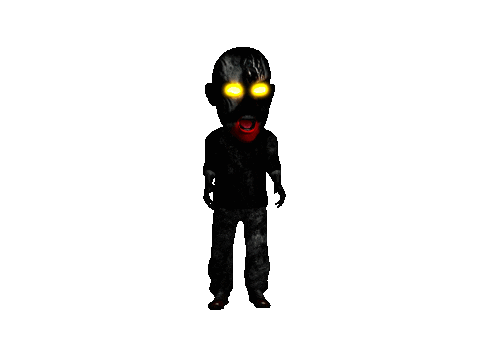 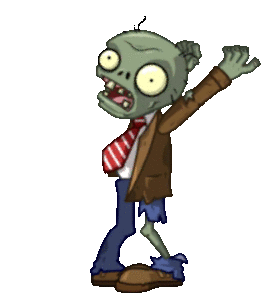 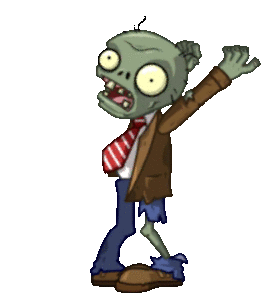 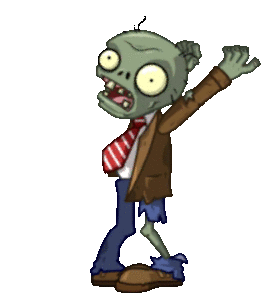 Shoot the zombie jumping onto the sofa!
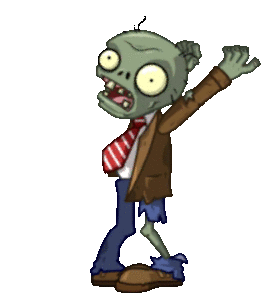 Next!
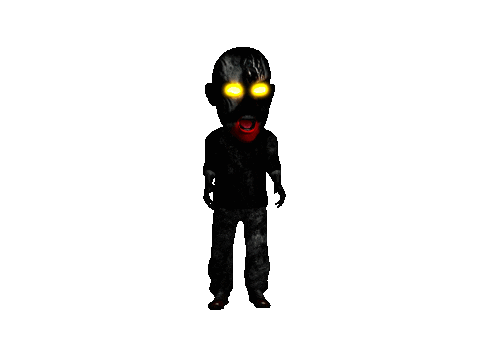 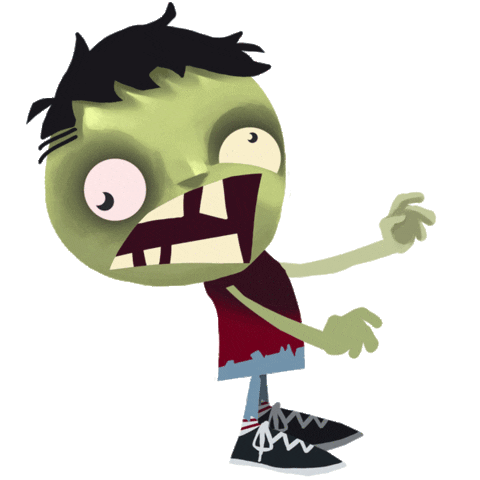 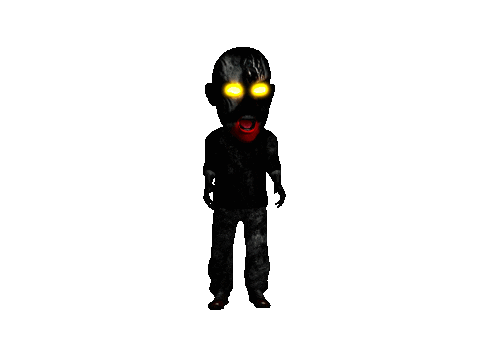 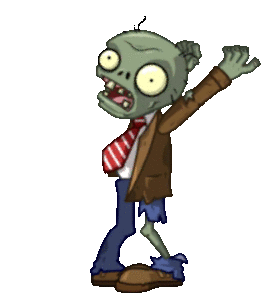 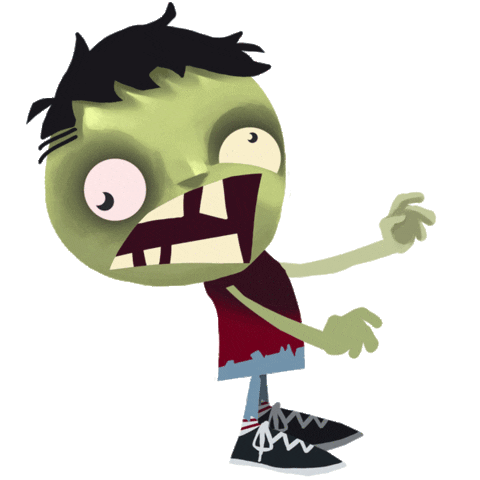 Shoot the zombie running towards the sofa!
Next!
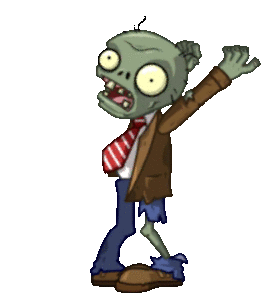 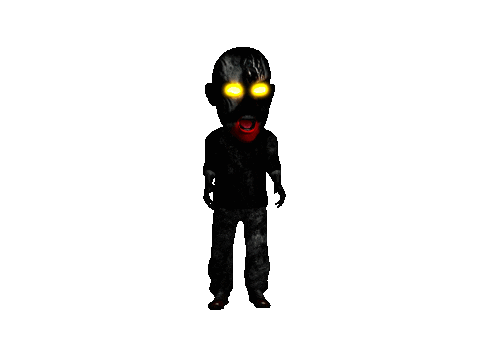 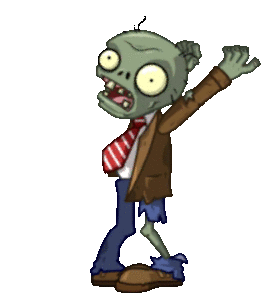 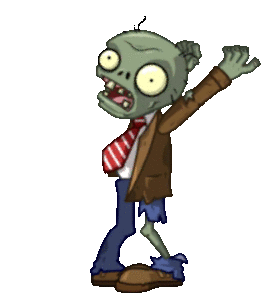 Shoot the zombie going around the chicken!
Next!
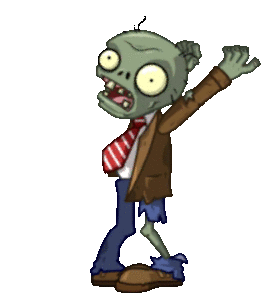 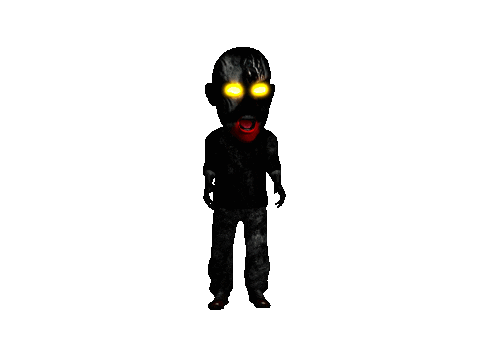 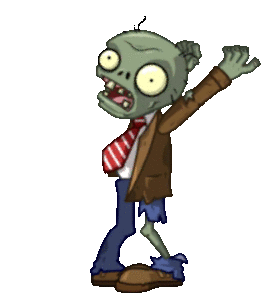 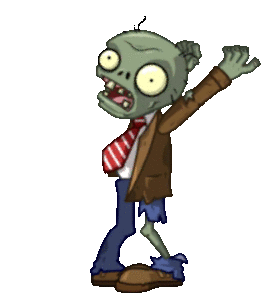 Shoot the zombie going past the chicken!
Next!
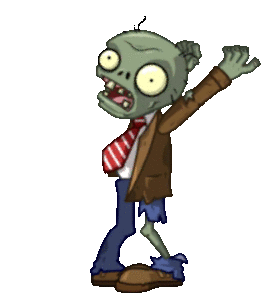 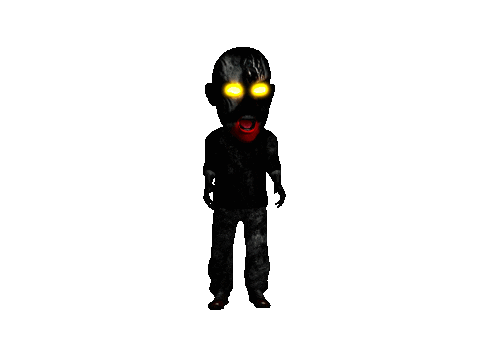 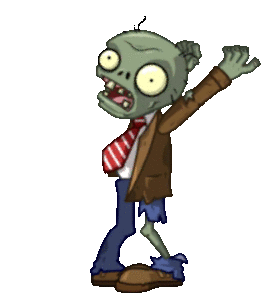 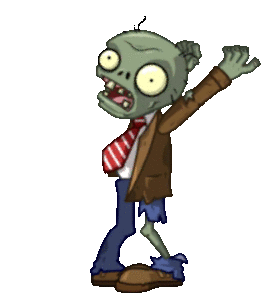 Shoot the fish jumping into the water bowl!
Next!
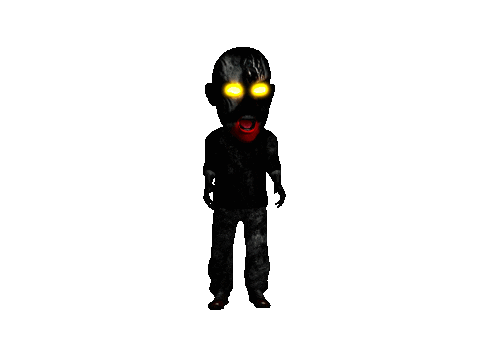 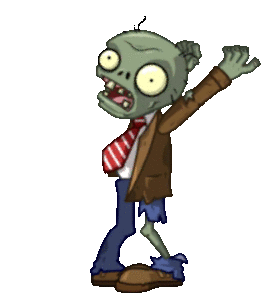 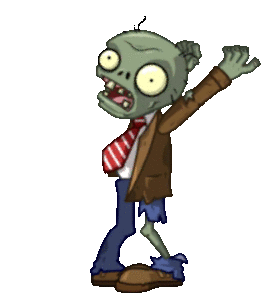 Shoot the zombie dancing in front of the fireplace!
Next!
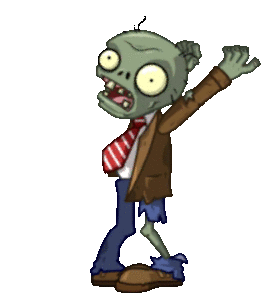 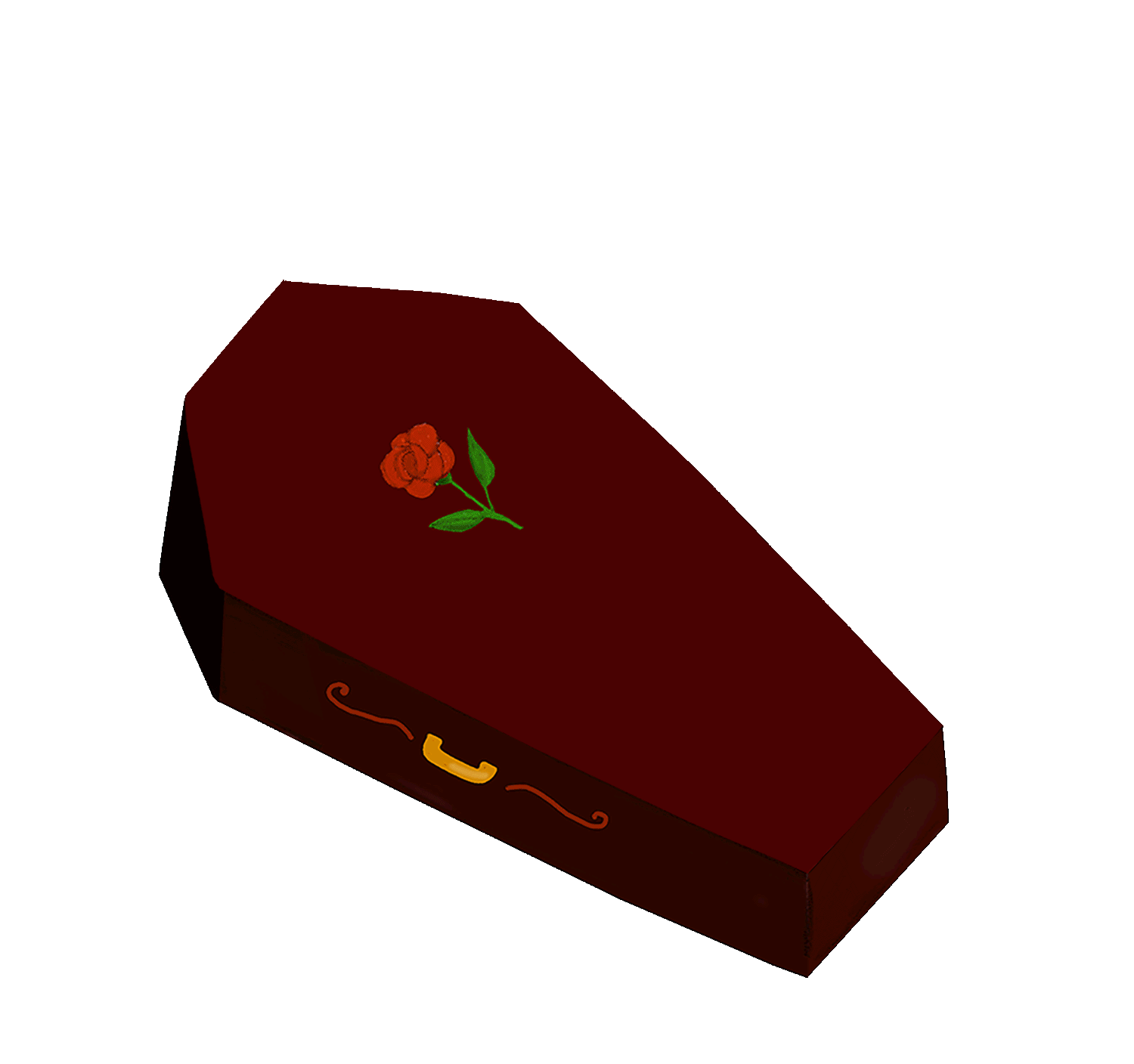 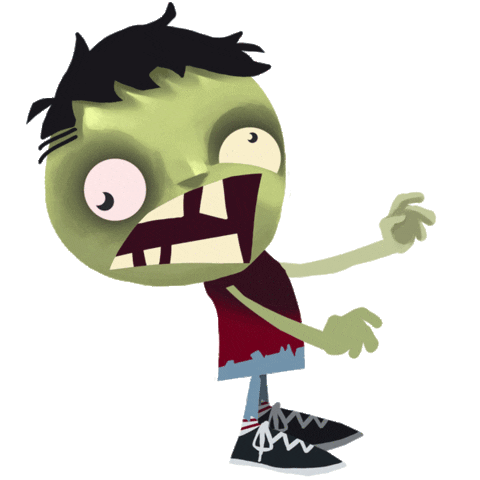 Shoot the zombie dancing on the chair!
Next!
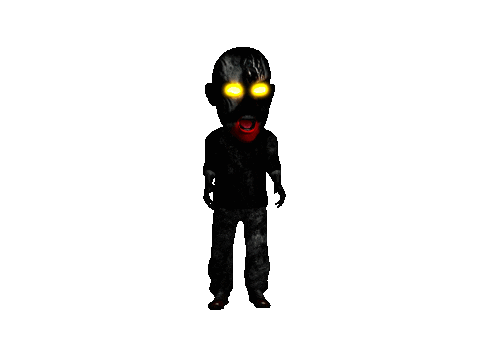 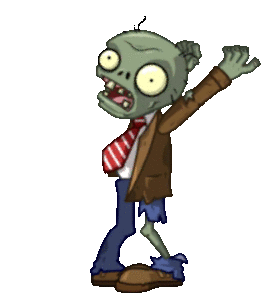 Shoot the zombie spinning around on the sofa!
Next!
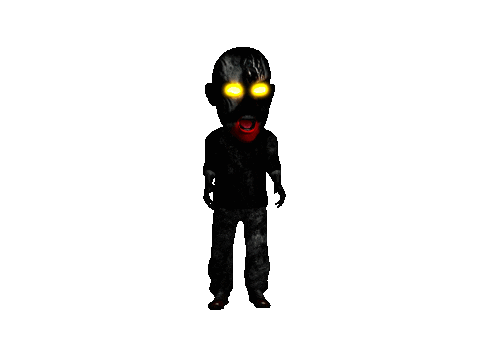 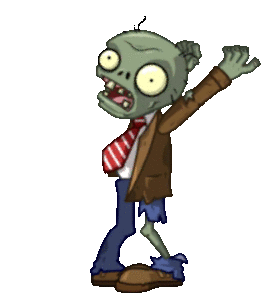 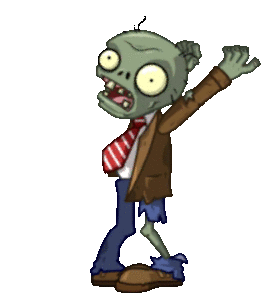 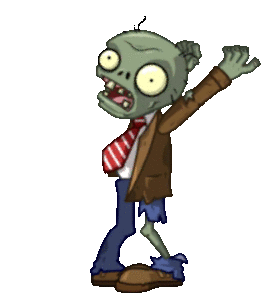 Shoot the zombie dancing next to the plant!
Next!
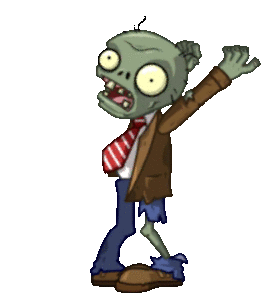 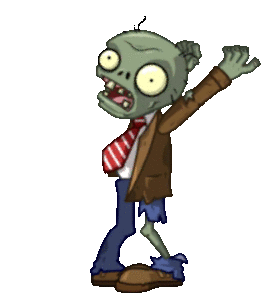 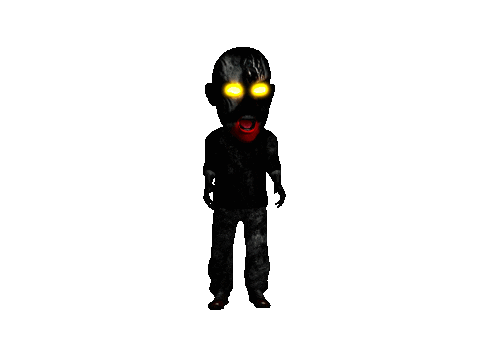 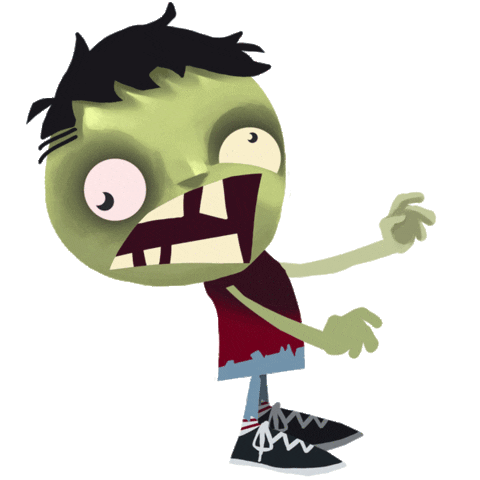 Shoot the zombie dancing on the mantelpiece above the fire!
Next!
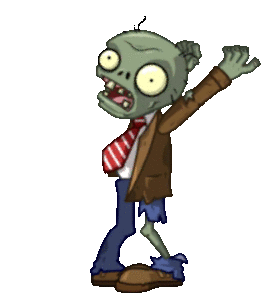 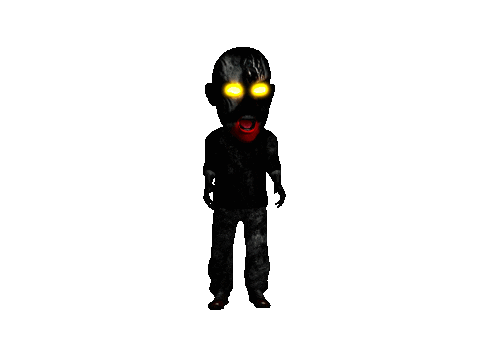 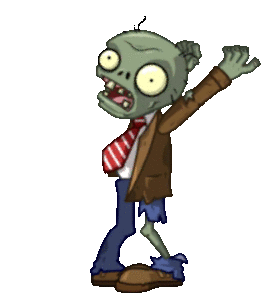 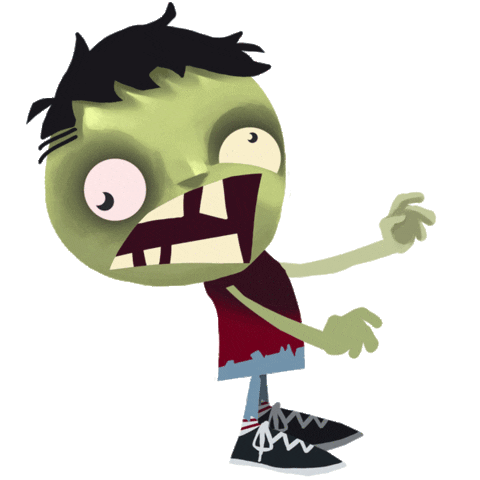 Shoot the zombie dancing next to the television!
Next!
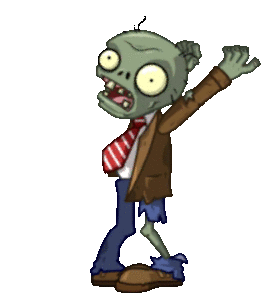 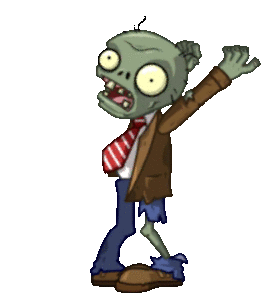 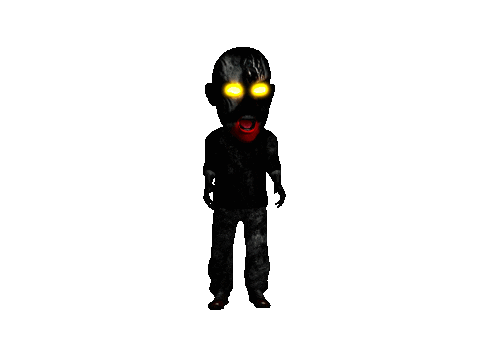 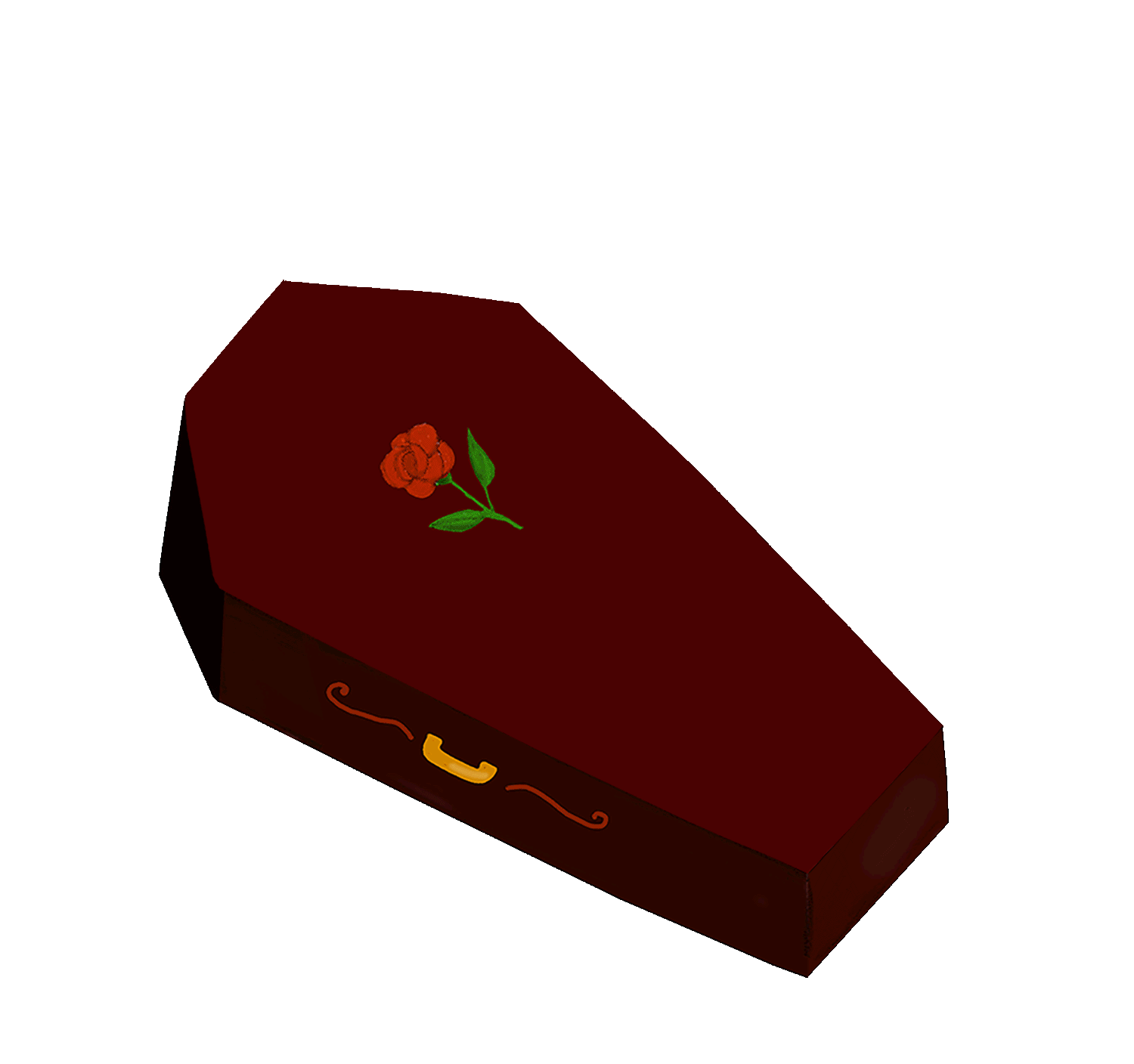 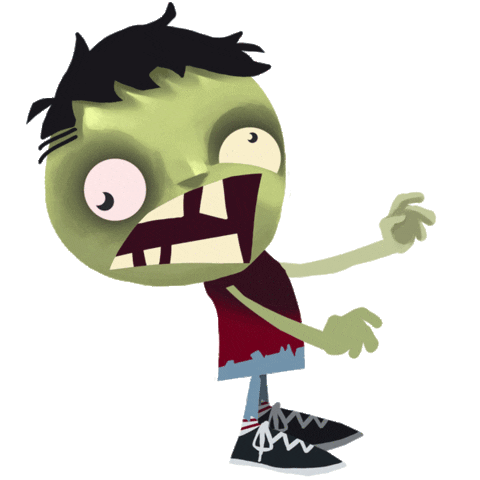 Shoot the zombie running towards the sofa!
Next!
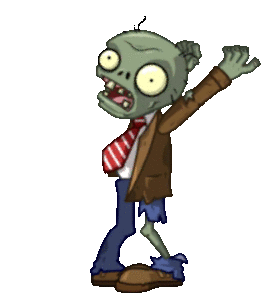 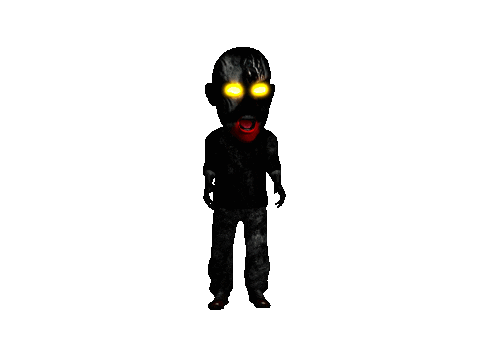 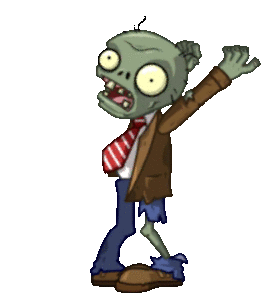 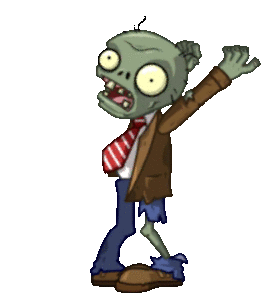 Shoot the zombie dancing to the left of the fireplace!
Next!
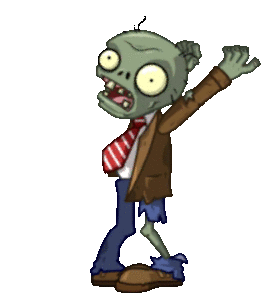 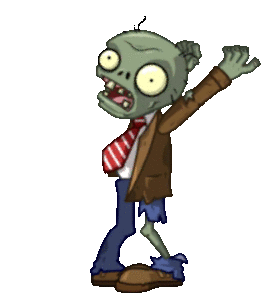 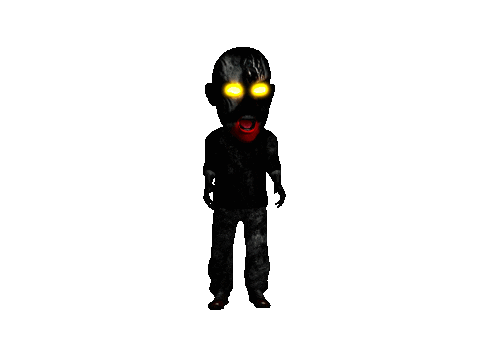 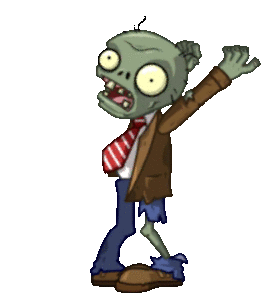 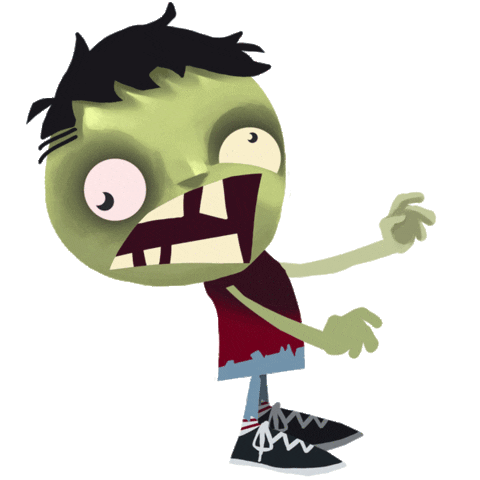 Shoot the zombie in the coffin!
Next!
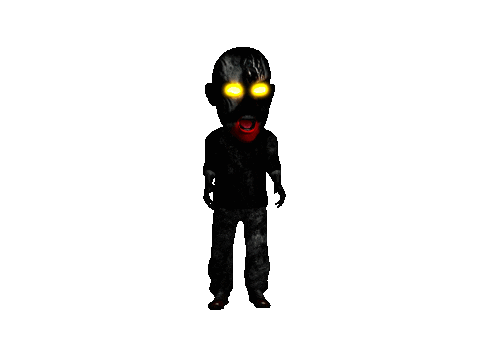 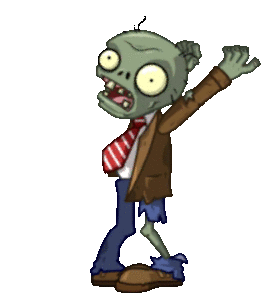 Shoot the zombie dancing to the right of the fireplace!
Next!
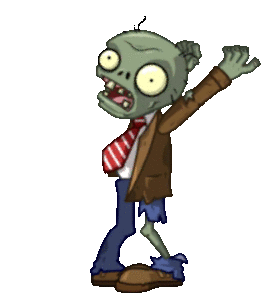 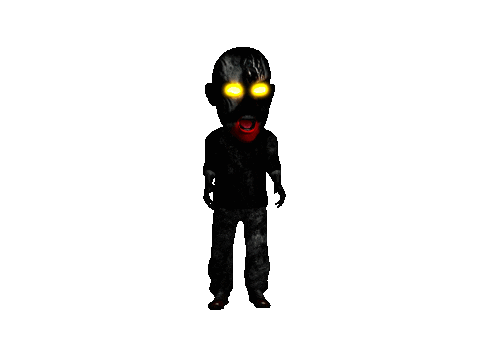 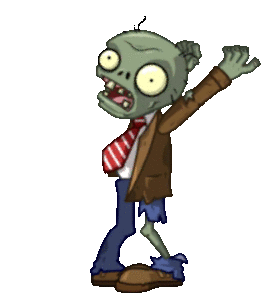 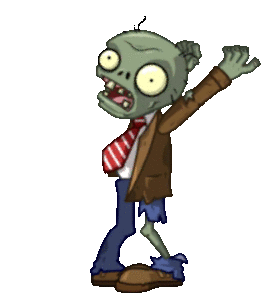 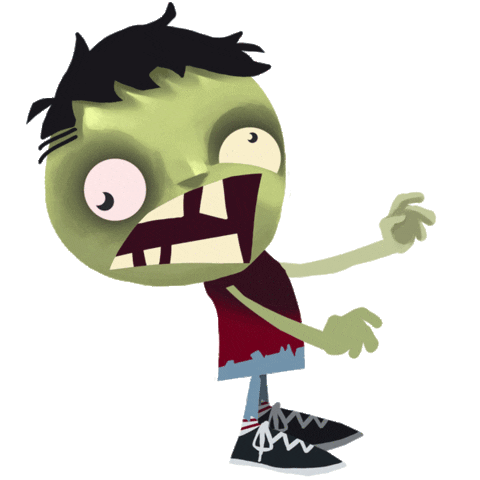 Shoot the zombie under the chair!
Next!
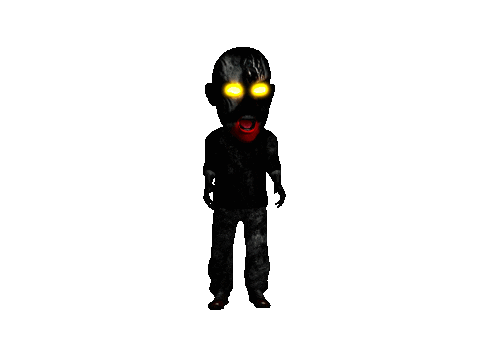 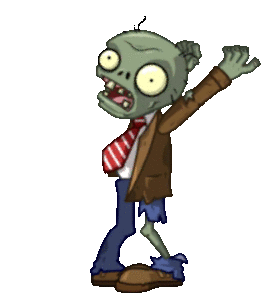 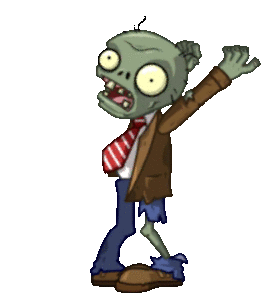 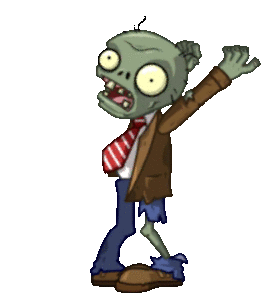 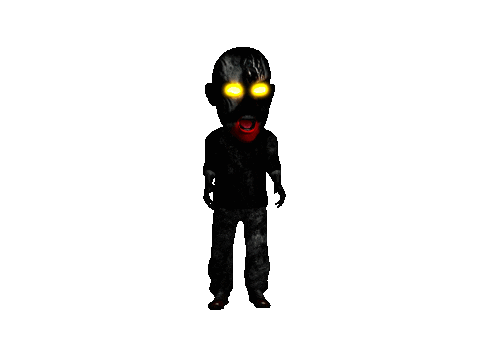 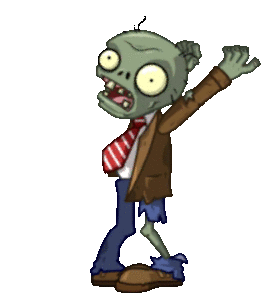 Shoot the zombie spinning around on the sofa!
Next!
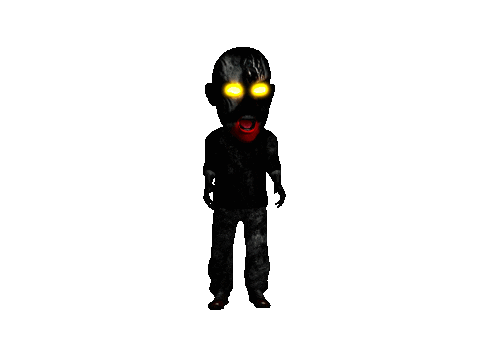 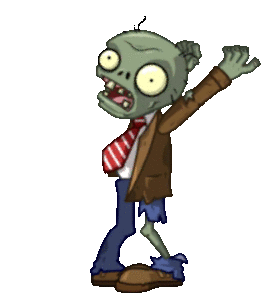 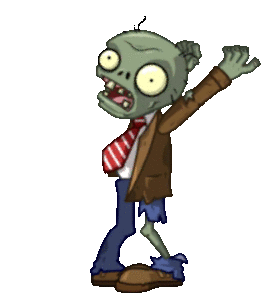 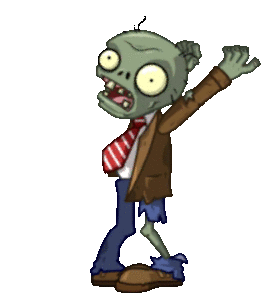 Shoot the zombie coming out of  the coffin!
Next!
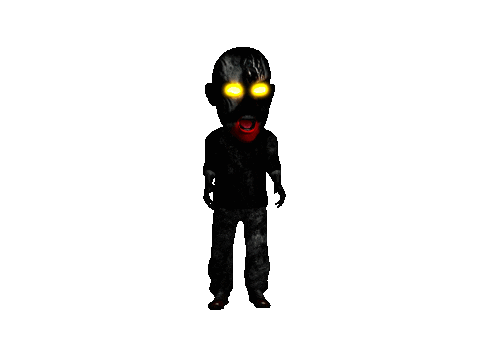 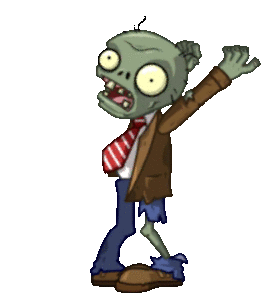 Shoot the zombie jumping onto the sofa!
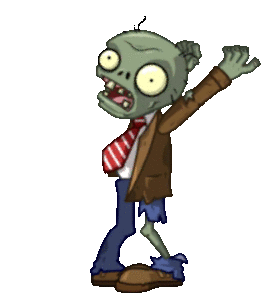 Next!
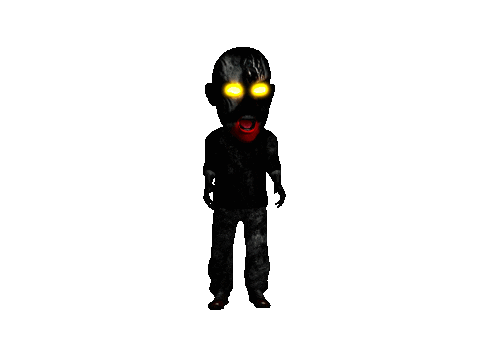 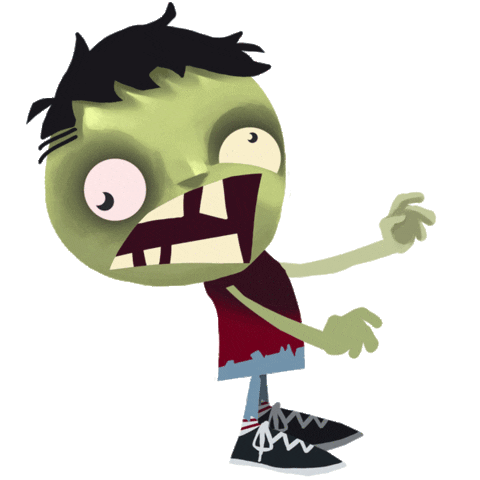 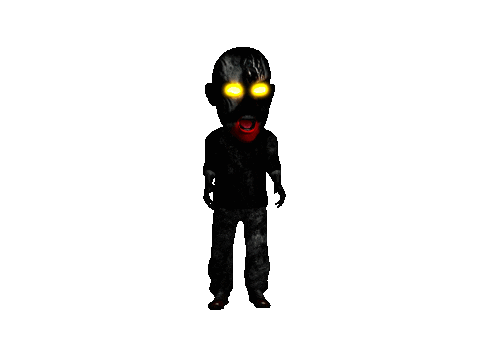 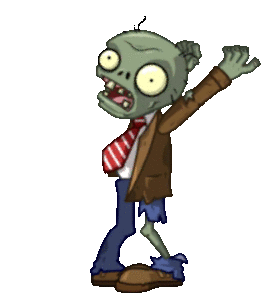 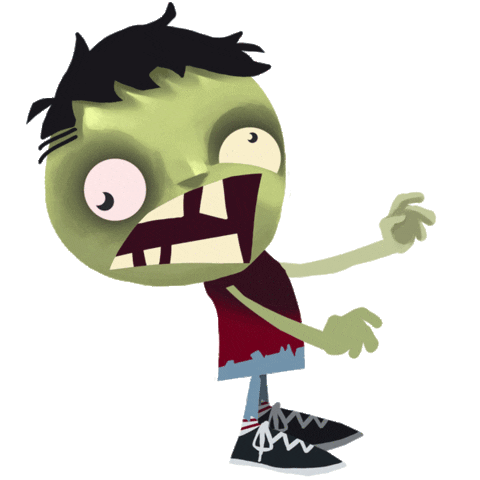 Shoot the zombie running across the room!
Next!
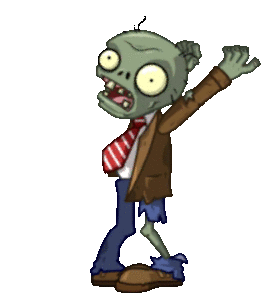 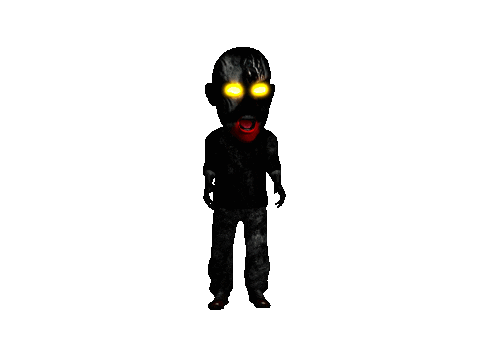 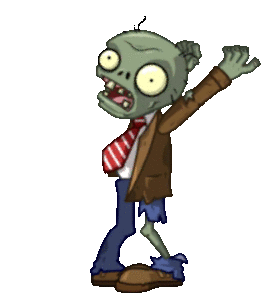 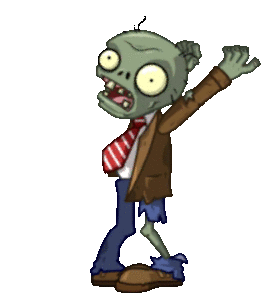 Shoot the zombie spinning around on the chair!
Next!
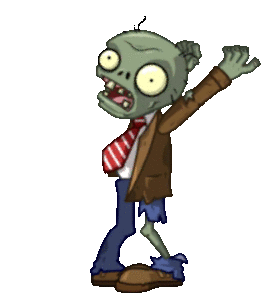 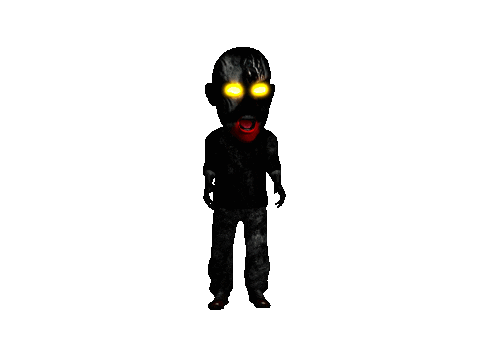 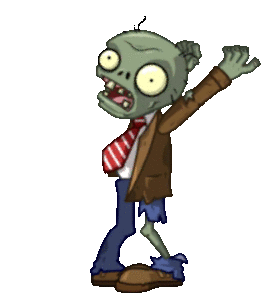 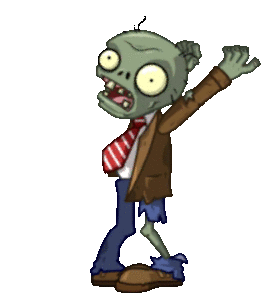 Shoot the zombie running across the room!
Next!
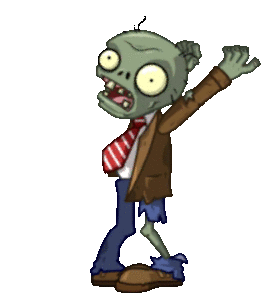 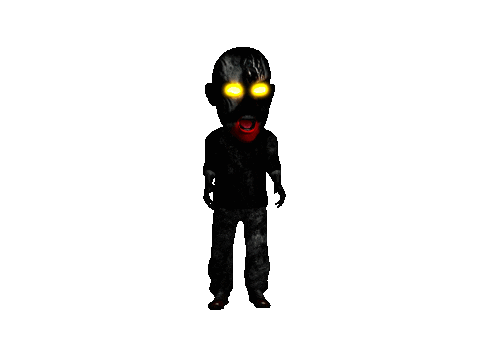 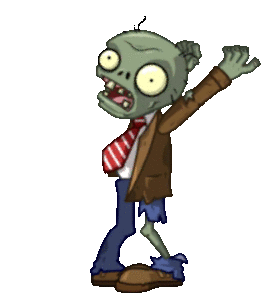 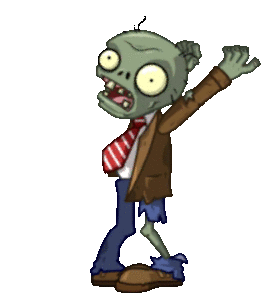 Shoot the zombie coming out of  the coffin!
Next!
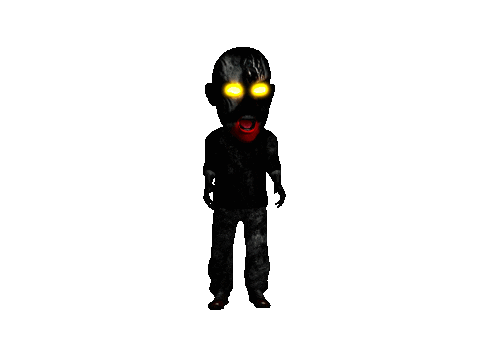 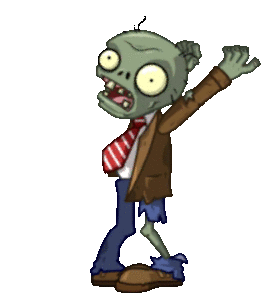 Shoot the zombie spinning around in the middle of the room!
Next!
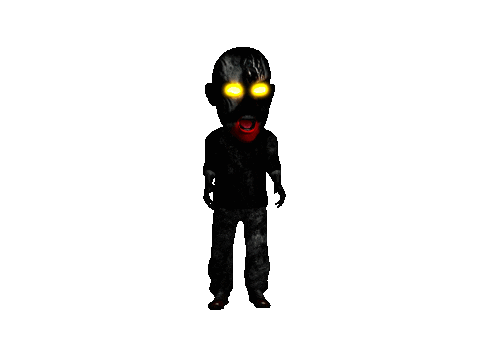 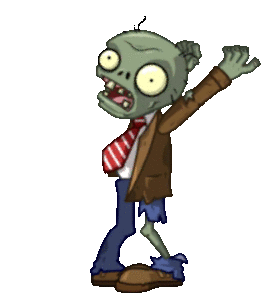 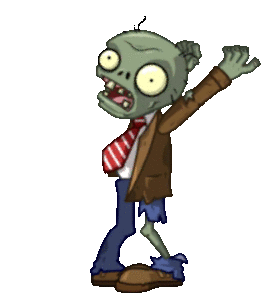 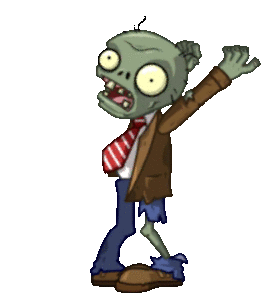 Shoot the zombie jumping onto the sofa!
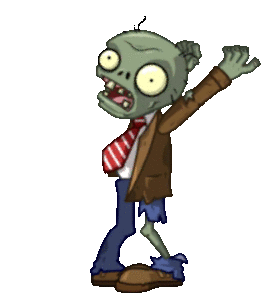 Next!
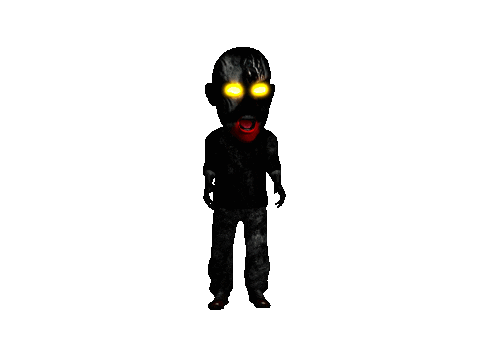 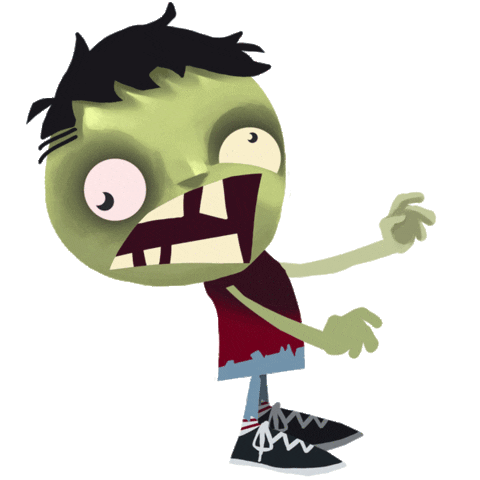 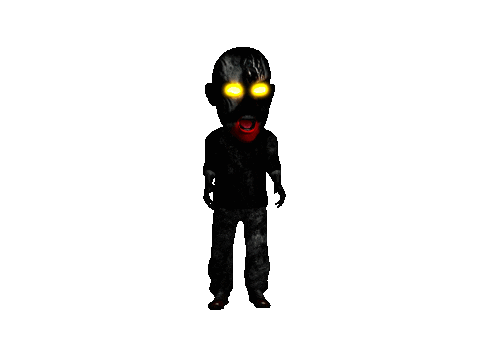 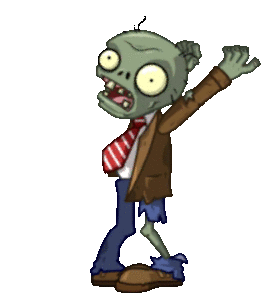 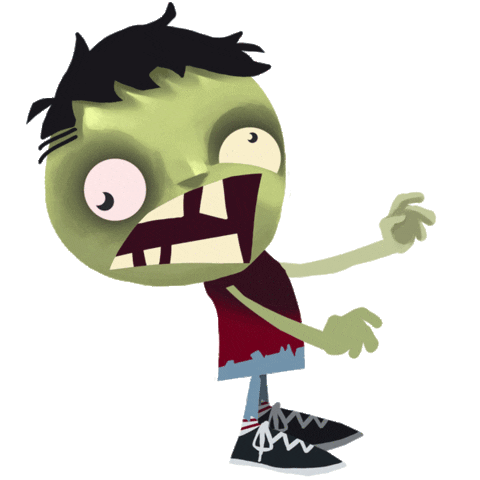 Shoot the zombie running towards the sofa!
Next!
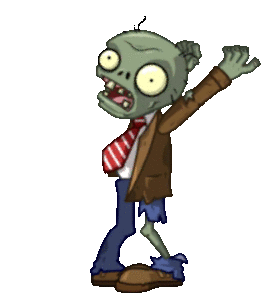 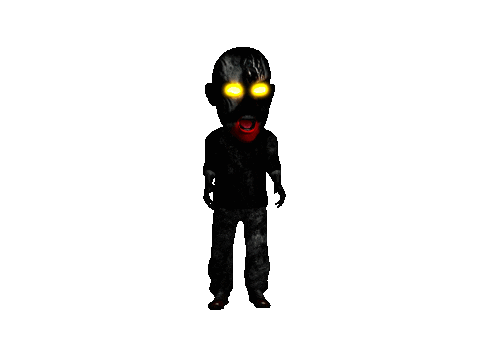 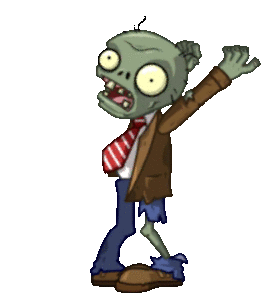 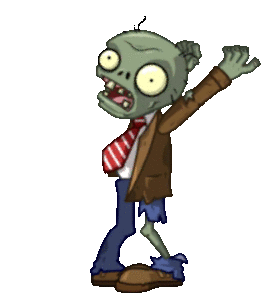 Shoot the zombie going around the chicken!
Next!
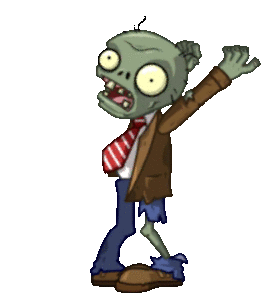 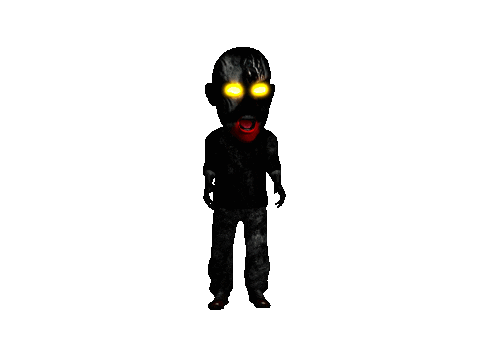 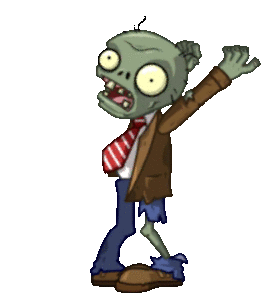 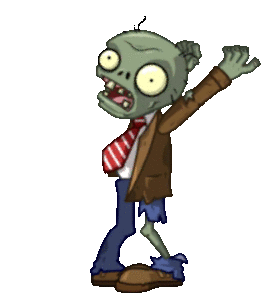 Shoot the zombie going past the chicken!
Next!
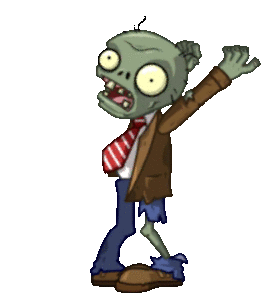 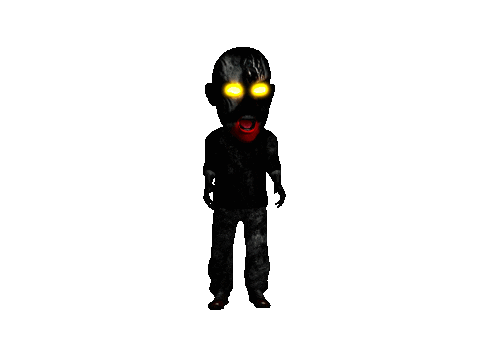 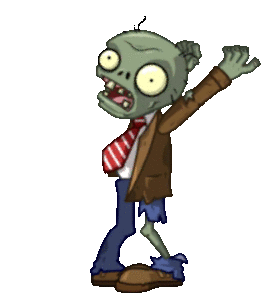 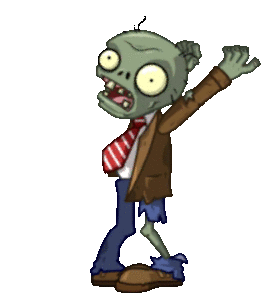 Shoot the fish jumping into the water bowl!
Next!
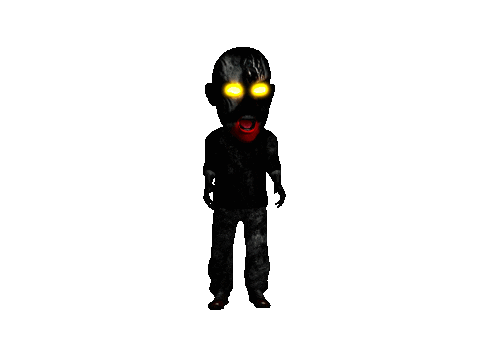 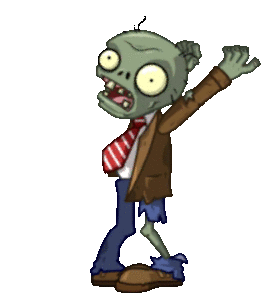 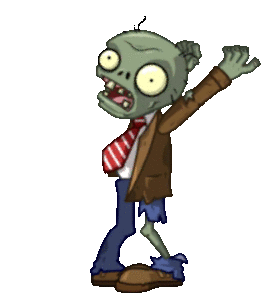 Shoot the zombie spinning around in the middle of the room!
Next!
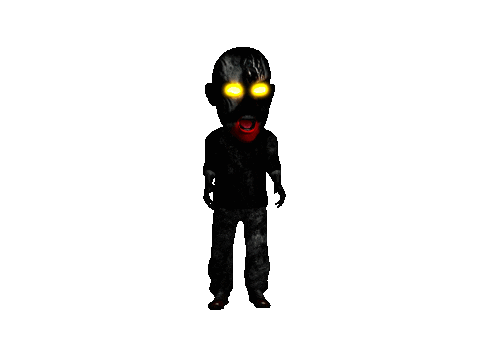 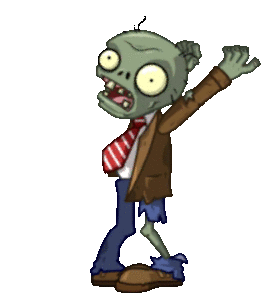 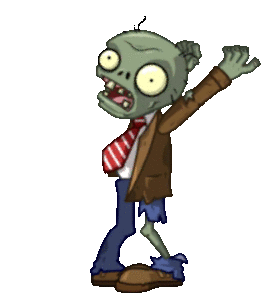 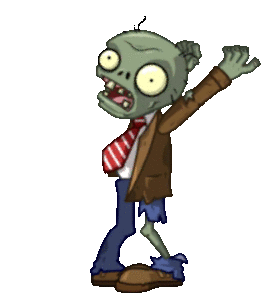 Shoot the zombie dancing on the chair!
Next!
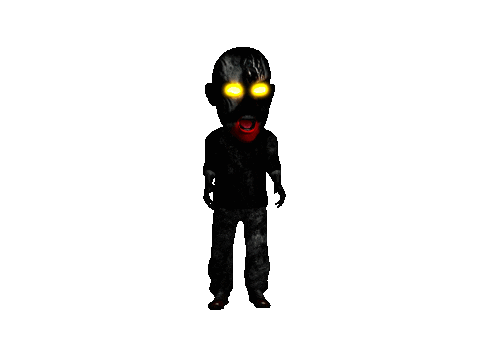 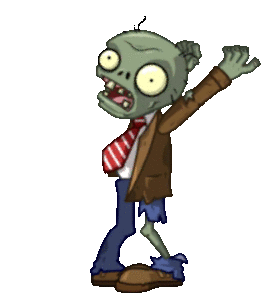 Shoot the zombie going around the chicken!
Next!
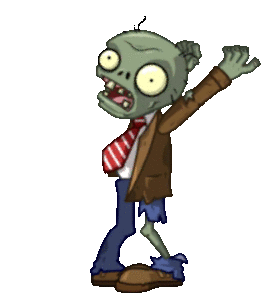 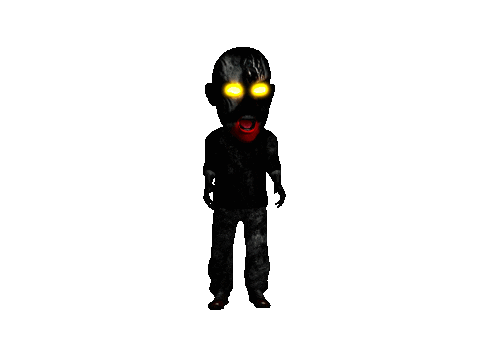 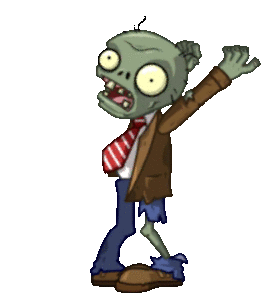 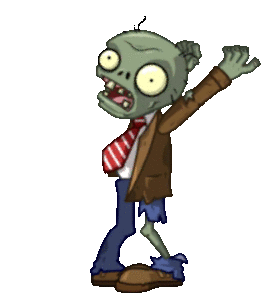 Shoot the zombie going around the chicken!
Next!
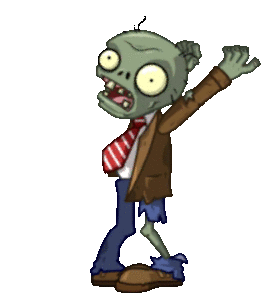 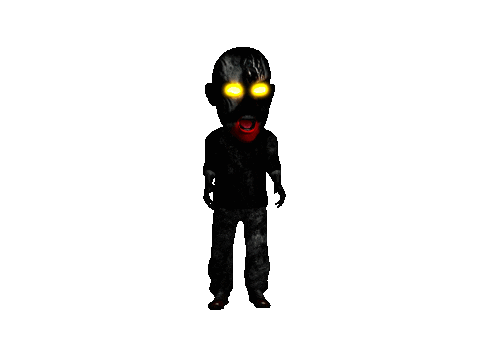 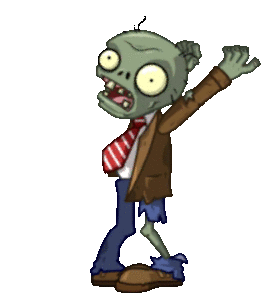 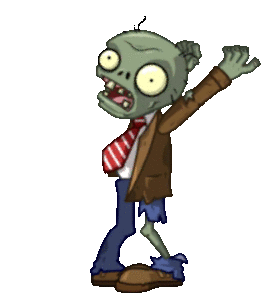 Shoot the zombie running towards the sofa!
Next!
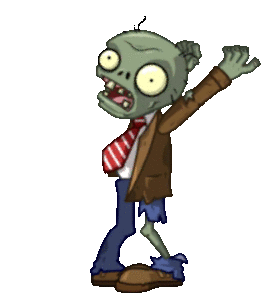 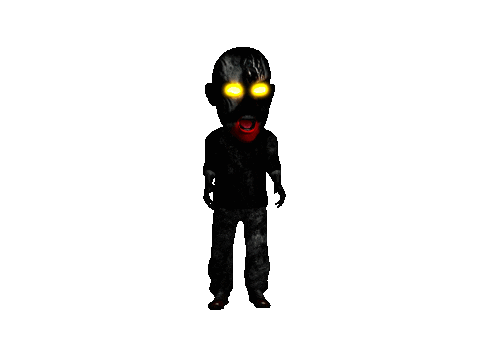 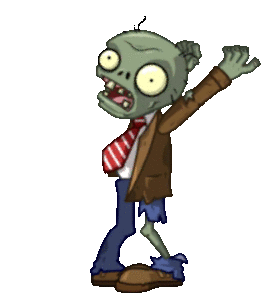 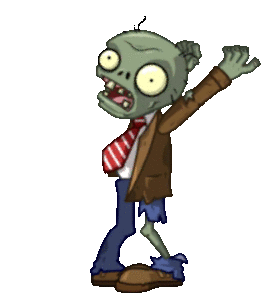 Shoot the zombie running across the room!
Next!
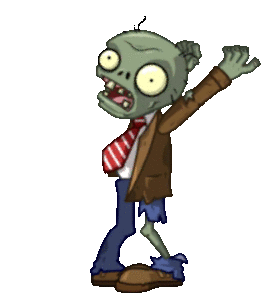 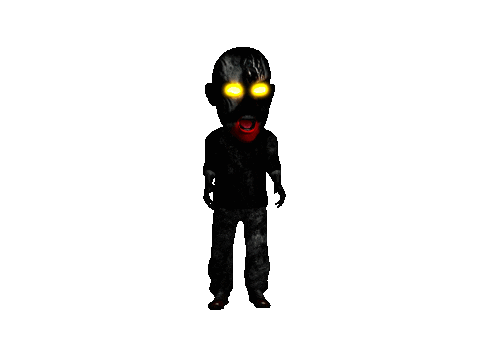 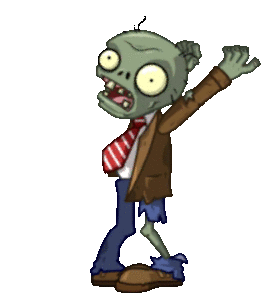 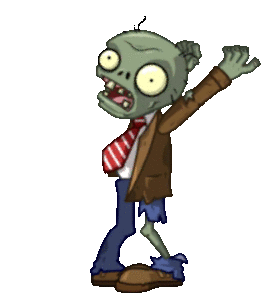 Shoot the zombie in the coffin!
Next!
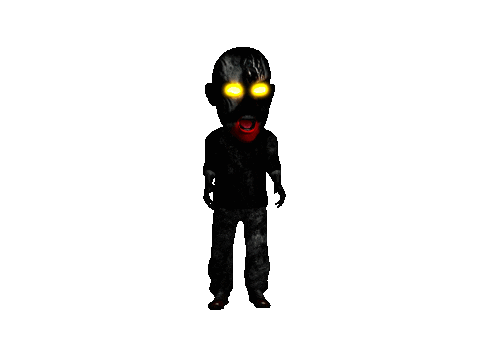 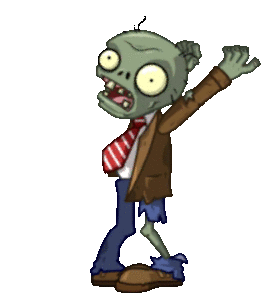 Shoot the fish jumping into the water bowl!
Next!
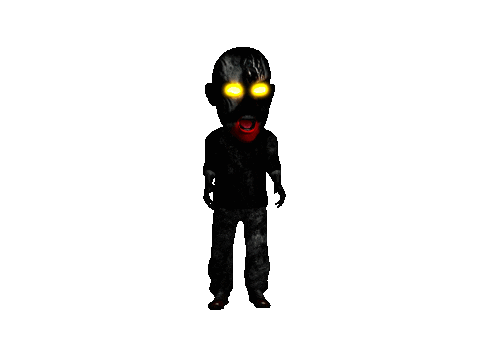 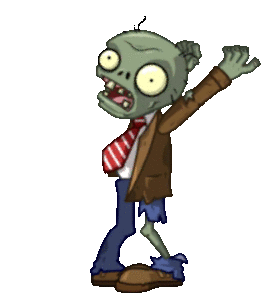 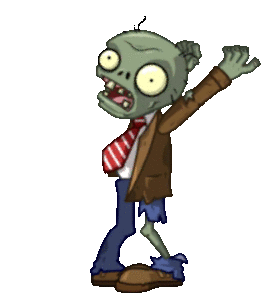